Last Update:  January 2021
Better Buildings -
Project MEP Engineer
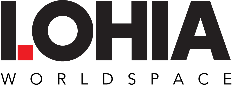 Lohia Worldspace is an ethical, socially  conscious and environmentally focused  property developer, sustainability  consulting practice and work share  provider.
Our aim is to influence and to build the safe,  sustainable, inspiring future we deserve,  and our responsibility is to leave our cities  and regions in a better condition than we  found them.
Our Projects team deliver durable, low  impact, high performance housing  and precincts that are environmentally  sustainable and connected to the  communities in which they are built.
Our Sustainability practice advises a  range of state governments, local council
authorities and businesses across a variety  of sectors in India on frameworks and  processes to reduce their environmental  impact and manage the impacts of Climate  Change.
Our Collective workshare spaces aim to  foster a culture of collaboration, learning  and mutual success for sustainably minded  businesses seeking to create better  products, services, systems and buildings  for the future we deserve.
Our Approach
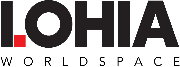 About the Role
Lohia Worldspace provides advice that is commercially  grounded, yet ambitious. We pursue exceptional  outcomes that are socially, environmentally and
economically sustainable and enable action across  government, institutions and organisations.
We seek to partner with those who are willing to think  strategically to achieve better.
We lead, collaborate and support others to deliver  impact and build Better Cities and Regions, Better  Buildings, and Better Businesses.
The Better Buildings Project MEP Engineer, will responsible for planning and design in the area of Mechanical, Electrical and plumbing (MEP) system including developing policies standard, inspection procedure and evaluation tools for MEP matters along with prepare, review drawing, specification and cost estimates for the mechanical, Electrical, and Plumbing.
People
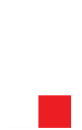 Prosperity
Planet
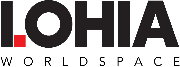 We always seek to be better and to do better.
Experience and Attributes
MUST HAVES
Deep alignment with Our Values and an active interest in design and  sustainability is essential for any of Our People
A relevant qualification in Engineering, Sustainable Design or a related  discipline
Comprehensive knowledge of local building codes and standards
Achieve a detailed understanding of the Contract documents (drawings and specifications), phasing plans, MEP systems interrelationships, construction sequencing and project schedule.
Facilitate problem solving, as may arise, between MEP Subcontractors during construction.
HVAC Expert
Know Electrical Power And Lighting.
Plumbing Expert
Energy Management
A strong understanding of design thinking principles and ability to
understand and adopt a design-led approach to problem solving and  project management
Ability to identify opportunities to continuously improve our processes  and practices
Provide leadership, direction, mentoring and training to the team ensuring effective engagement and use of skills, competencies and expertise to drive operational efficiencies and quality
developing detailed project plans, ensuring resource availability and allocation and delivering every project on time within budget and scope.
Maintain professional standards, meeting company objectives in relation to budget targets, service quality, company reputation, QA, QS and environmental standards. 
Measure project performance using appropriate systems, tools and techniques
To prepare and deliver effective oral presentations whenever required.
In conjunction with the document controller, ensure that the filing/logging of the MEP documentation is undertaken in line with the project handbook and continually monitor the same
Take part in risk workshops and report any risks associated with MEP installations or general projects to the Project Head.
knowledge of MS Office, AutoCAD and Project management software.


NICE TO HAVES
Planning & leading of MEP
A willingness to travel and work in different locations when required
Self-motivated with the ability to manage multiple projects with competing demands/priorities.
Highly flexible with the ability to work independently or within a team environment.
Effective negotiating skills and the ability to manage priorities in a changing environment
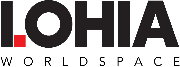 PROJECT DIRECTION & CLIENT RELATIONSHIP MANAGEMENT
Work collaboratively with clients to define project priorities and how the  team can best work together
Ensure that MEP Subcontractors provides and adheres to relevant Quality documentation/records.
Review contractor’s mechanical shop drawing in conjunction with the structural and electrical engineers to ensure engineering co-ordination and advise the Project Head accordingly.
 to prepare plans, details, specified and cost estimated of plumbing, heating, ventilating, air conditioning and general piping system.
 to analyze mechanical, Electrical and Plumbing engineering problems and formulate solutions.
 to plan, organize the review and evaluate the work of consultants, contractors, and others. 
Advise the Project Head of any technical aspects of the mechanical services that may affect construction progress, e.g. quality or snag.
Continually review the contractor’s construction schedule during the progress of the site works with regards to MEP services and report to the Project Head on the same.
Reviewing compliance with federal and local safety guidelines and standards
Pre tender works like BOQ preparation, rate analysis, tender submission etc.
Post tender works like reconciliation of materials, subcontractors billing etc.
On a spot basis, witness mechanical system final testing and commissioning.
Attend project, site progress and any mechanical services related technical meetings as directed by the project manager.
Reports -Work scheduling, lineup activities program, pending task, Sang list, target Vs Actual
Tasks
TECHNICAL ANALYSIS , Education & Requirement

Undertake and manage technical analysis and report writing,  maintaining a very strong focus on the quality and presentation of our  work
At least  8+ years industry experience in a similar role preferred. 
A relevant engineering and/or management qualification, recognized by Govt of India as eligible for membership as a professional engineer.
Engineering design, contractor management and contract administration experience, with the ability to identify/develop alternate design options that present more cost effective and innovative solutions
Working knowledge of plans, prints, specifications, and schematics associated with trade
Construction procedures and practices
 Ability to priorities and allocate resources to ensure effective delivery of projects.  Ability to work effectively within diverse management structures across multiple sites/locations.
Compliance reports

OPPORTUNITY DEVELOPMENT & INDUSTRY PARTICIPATION
Through authentic, deep-collaboration build relationships with strategic  partners and develop opportunities for work focused on integrated  approaches to sustainability that enable communities and cities to thrive
Represent Lohia Worldspace at industry events, in media and other public  appearances

RESEARCH
Identify, foster and lead opportunities to conduct research that
encourages integrated approaches to sustainability, and development  across multiple scales (from individual, to building, community, city and  beyond)
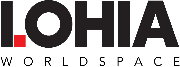 Our Values
Continuity and Authenticity is everything: say what you mean and mean  what you say
We don’t want to be interesting, we want to be good
We seek work that is meaningful, evidence-based and challenges the  status quo – “It’s more fun being a pirate than joining the navy”
We acknowledge effort, share success and act with compassion: We  collaborate, we don’t compete
We question everything and always seek to understand - WHY
We don’t believe the Hype
We always seek to be better and to do better
#WEDESERVEBETTER
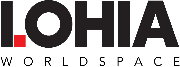 We respectfully acknowledge that every project
enabled or assisted by Lohia Worldspace in India exists on  traditional aboriginal lands which have been sustained for  thousands of years.
We honour their ongoing connection to these lands, and seek to respectfully acknowledge the traditional  custodians in our work.
—
For additional information, questions unturned,
collaboration opportunities and project enquiries please  get in touch.

Centrum Plaza Mall,
Mg Road, New Delhi 
T. (91) 9811415777
wedeservebetter@lohiaworldspace.com  
www.LohiaWorldspace.com
© LOHIA WORLDSPACE
#WEDESERVEBETTER
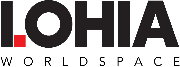 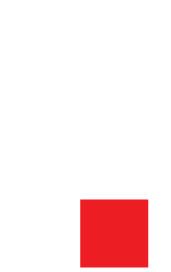